The Search for the Higgs Boson
The recent detection of the Higgs Boson at CERN is the culmination of over 100 years of exploration of the fundamental nature of matter. I will describe some highlights of this search, touching on a few important insights of relativity and quantum physics, and the development of our modern picture of particle physics elegantly described by what is called The Standard Model. Finally, I will describe the importance of what was, until now, the missing link: the Higgs Boson.
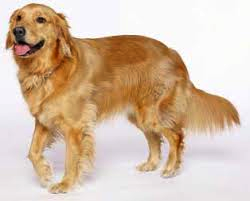 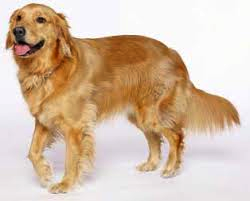 1 meter
We will use the meter as our basic unit of measure and look at fractions
of a meter to characterize the sizes of the things that make up our world.
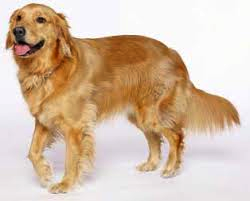 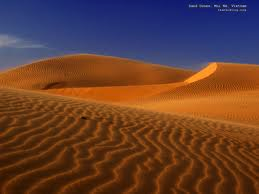 The Human Eye
The human eye can see things much smaller than one meter.
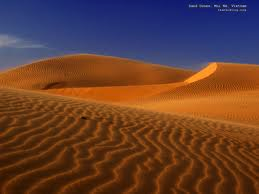 We easily see
 a grain of sand.


We can also see
the thickness of
a sheet of paper:
.07 millimeter
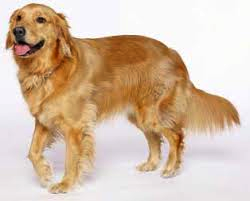 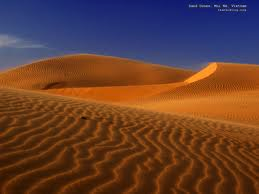 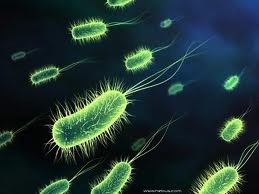 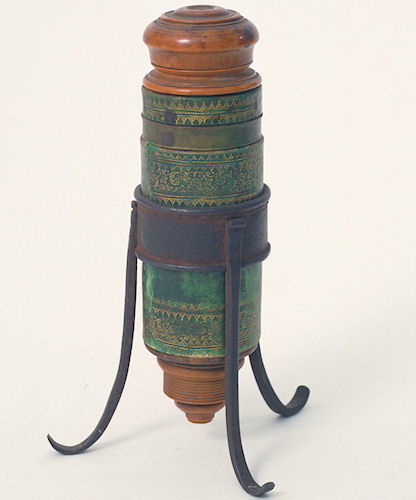 The Light Microscope
Using lenses, Galileo discovered the
moons of Jupiter, the craters on 
Earth’s moon, and using this 
microscope could see
“the most minute animals"
Galileo’s microscope, 1610
... a few days ago I heard . . . [Galileo] telling . . . how he distinguishes perfectly with his Telescope the organs of . . . the most minute animals; and particularly in a certain insect that has each eye covered by a thick membrane, which, however, is pierced by seven slits like the visor of a fully-armoured warrior . . . 
										J. Wedderburn, Padua, 1610.
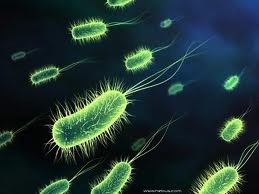 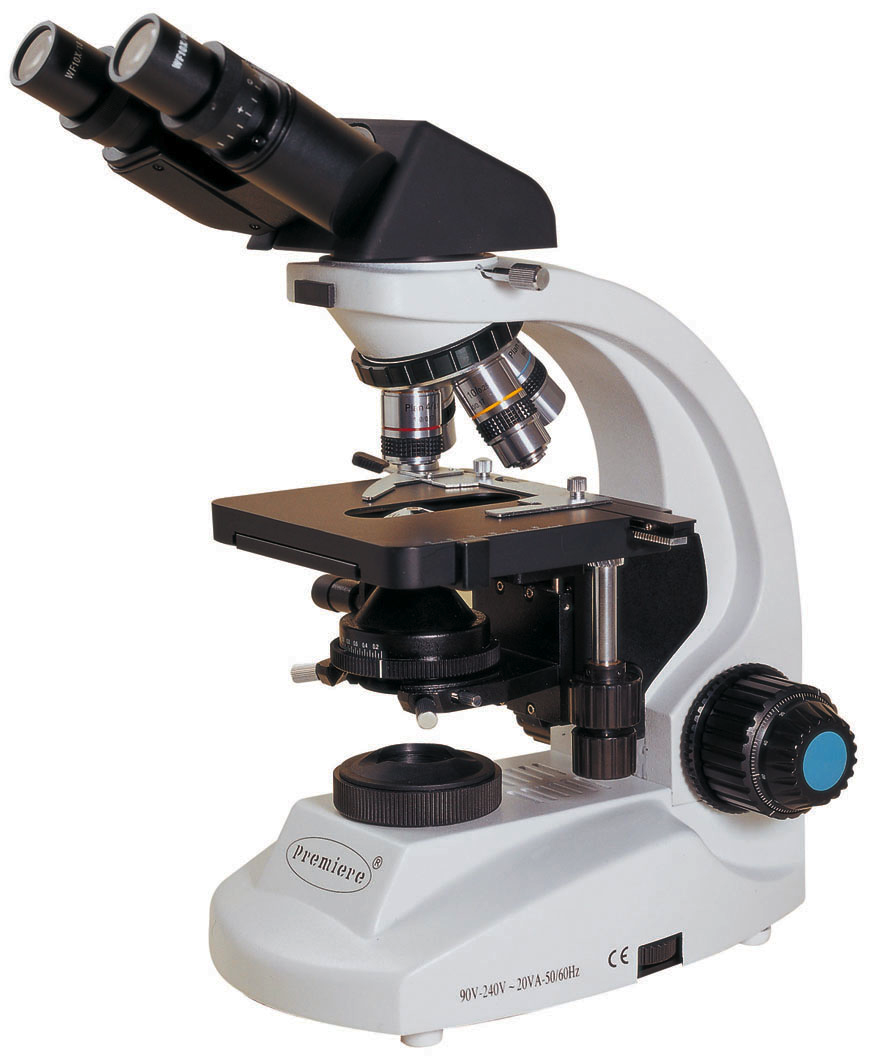 To understand the discovery of the Higgs particle, we first look at the workings of microscopes.
A modern microscope
A simple light microscope
Picture light casting a shadow:
Light
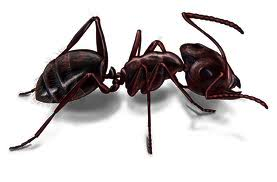 Object (ant)
Shadow of ant
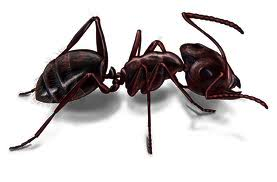 A simple light microscope
Now reflect the shadow through
a lens to magnify it.
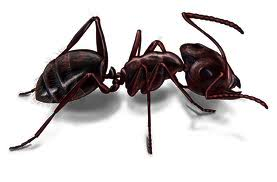 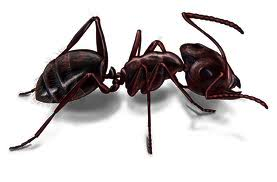 Enlarged shadow of ant
Lens
Mirror
The limit of microscope resolution: diffraction

Diffraction allows waves to bend around corners:
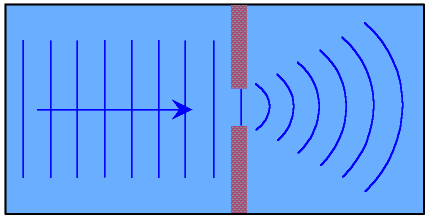 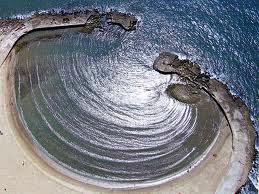 The limit of microscope resolution: diffraction
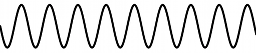 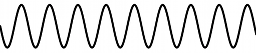 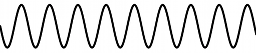 Wavelength much shorter than object:
		distinct shadow
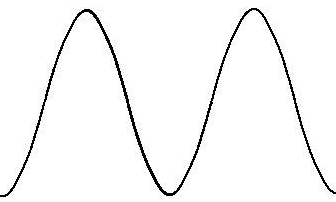 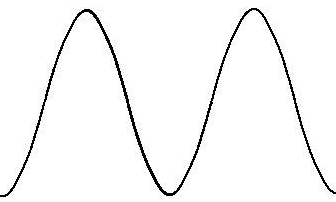 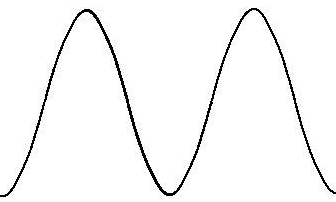 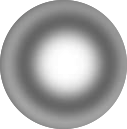 Wavelength similar to object:
	diffracted shadow
The limit of microscope resolution: diffraction
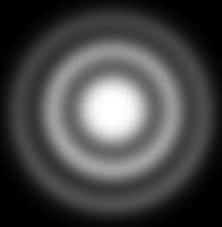 The key to seeing
small things is to use 
a short wavelength
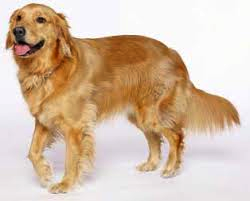 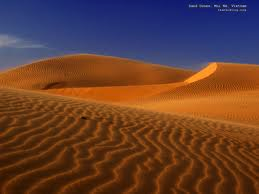 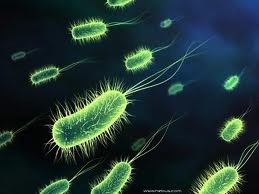 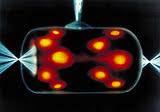 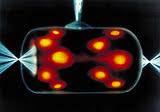 X-rays have a shorter wavelength
than visible light

X-ray microscopes can image
individual molecules
Moving smaller: Quantum Physics
Shorter wavelengths of light pass through matter, so are nearly impossible to focus or magnify.
Wavelengths of light short enough to probe the nucleus have never been seen in nature, even in the most energetic cosmic rays.
Quantum physics provides an answer

All basic particles also have wave properties.


	We may think of a particle as a small 
	bunch of wave called a wave packet
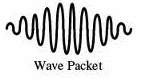 Moving smaller: Quantum Physics
Using the wave properties of particles


The wavelength of a particle depends two things:

The mass of the particle
The velocity of the particle


Therefore, we want to move
a heavy particle very fast.
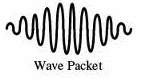 Moving smaller: Quantum Physics
All basic particles also have wave properties
Wavelength depends on mass and speed
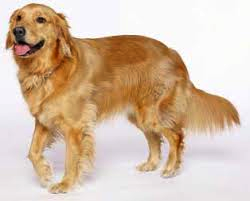 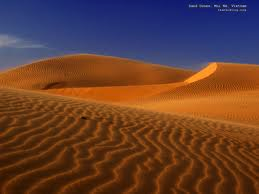 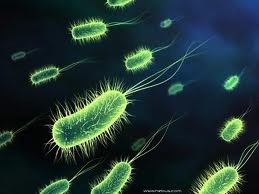 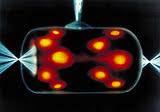 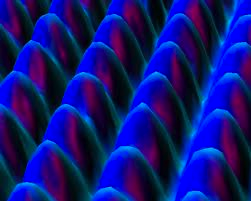 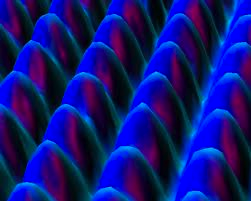 Image of atoms in a crystal made
using a scanning tunneling electron microscope
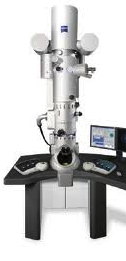 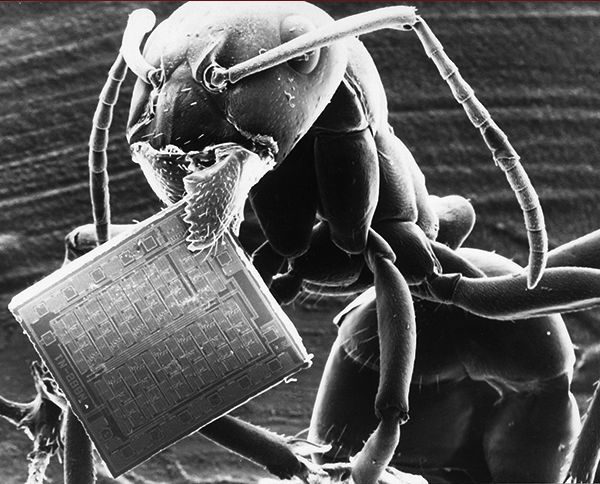 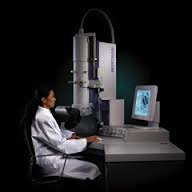 SEM image: Ant with microchip
Scanning Electron Microscope (SEM)
Accelerating electrons is easy; old style TVs and computer screens used accelerated electrons striking the back of the screen to make light.

An electron accelerated through 80,000 Volts will be traveling at half the speed of light.

A proton accelerated through 80,000 Volts is only traveling at 0.013 times the speed of light.


        Q:  How can we accelerate protons to high speed?
   
      A:   The cyclotron
The first cyclotron
The first cyclotron, built in spring 1930.


By Fall of 1930, M. Livingston, working in E. O. Lawerence’s lab, built a 5 inch version that could accelerate protons through a
total of 80,000 Volts
4.5 inches
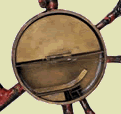 How a
cyclotron works







The shaded,
D-shaped region is called
a “dee”
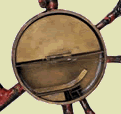 There are two 
dees, and a proton moves from one 
to the other.


A large magnet
keeps the proton
moving in a circle.
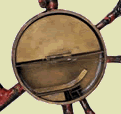 There is a
voltage difference
between the tips
of the arrows.

This gives an proton
a speed boost when it
crosses the gap.
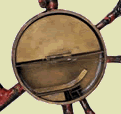 As the magnet curves the 
path of the proton around the first dee . . .

. . . the voltage
across the gap switches direction.

The proton then crosses again and gets another
boost.
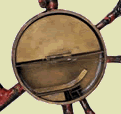 The faster the proton goes, the bigger the circle it makes, so it
spirals outward.


Each time is crosses the gap it gets a boost.


When it reaches the outer edge it flies off in a straight line at high speed.


It is then sent toward a target.
The interior of the world’s second largest cyclotron, TRIUMF, in Vancouver (520 Mev)
What do we see using a cyclotron?

A proton at TRIUMF travels at about ¾ c and has a wavelength of about 0.18 femtometer. This is smaller than a proton and 300,000 times smaller than an atom.

This is small enough to study details of the structure of the nucleus of an atom.



Using cyclotrons, scientists have produced and identified 253 stable nuclei (this includes all stable forms of the 117 elements), and a total of over 3300 different nuclei.

Detailed properties* of these stable or radioactive nuclei are known, with many used for medical or research purposes.




Properties: Half life, decay modes, branching ratios, energy of decay, all nuclear energy levels
Nuclear chemistry:

Scientists have studied detailed properties of over 3300 different nuclei.

(Properties: Half life, decay modes, branching ratios, energy of decay, all nuclear energy levels)
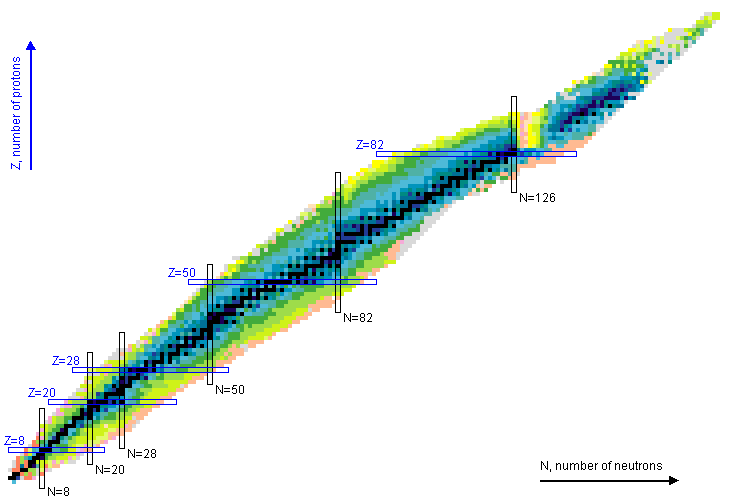 Chart of the nuclides
http://www.nndc.bnl.gov/chart/
7 levels
of zoom
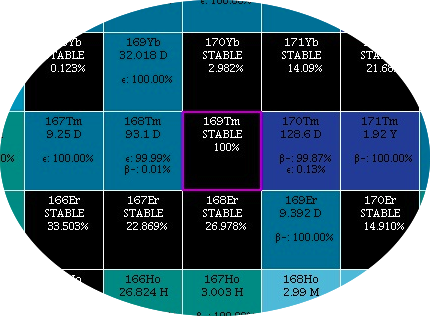 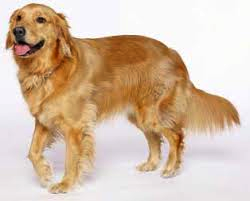 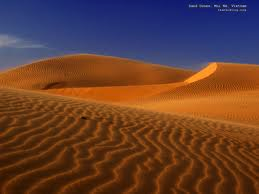 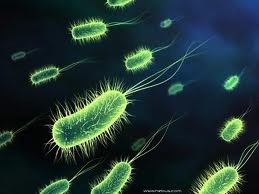 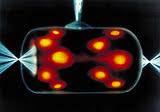 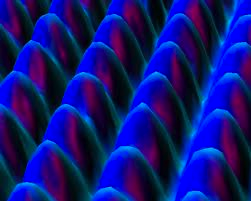 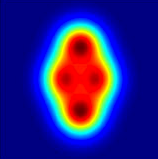 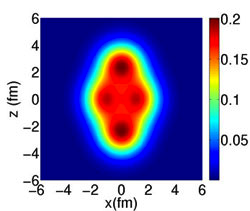 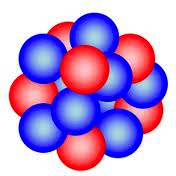 Actual proton and neutron
density in Neon nucleus
Cartoon of an
atomic nucleus
Cyclotrons allowed us to understand nuclei in great detail.

At higher energies, proton beams striking atomic nuclei are essentially
one proton striking another proton or a neutron.

The presence of the rest of the nucleus only confuses the data.
Interest turns to the neutron and proton themselves.

We now know, after much study, that it doesn’t matter whether the target is a
neutron, a proton, or some other heavy particle. This is because such collisions
are always a collision of two quarks.

However, there are limitations to the resolution of cyclotrons.
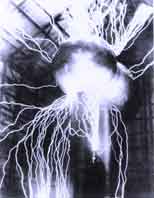 Limitations of cyclotrons
There are several things that require building larger machines:

The voltage is limited by sparking.

The bending of the path into a circle depends on the strength of the magnet. 
        There are limits to the strength of magnets. The wire that
        makes the magnet will explode at larger fields.

	The world’s strongest magnets develop pressure on the wire* of half a million pounds per square inch.

For a given voltage across the gap and a fixed magnet strength, the final speed is determined by the diameter of the cyclotron.

Since cyclotron magnets must be the diameter of the cyclotron, they get heavy. The weight limits the size. The world’s largest cyclotron, in Japan, is over 60 feet across and weighs 8,300 tons. 

To get the wavelengths required to study quarks requires a more powerful
microscope: colliding beam, superconducting synchrotrons.
Limits on voltage
*The wire a special is a copper alloy inside a Kevlar corset, wrapped in a steel jacket, cooled to a few degrees above absolute zero to become superconducting.
Synchrotrons
We cannot easily change the electric and magnetic limits on the particle speed.

But we can overcome the weight problem:

	Synchrotrons use a changing magnetic field

The solution is to increase the field as the proton moves faster, so that the 
proton moves in the same circle over and over.
Colliders

Early particle “microscopes” sent a beam of particles into a target to understand the particles in the target:












However, the particles in the beam and in the target are often the same. 
The more energy there is in the collision, the more we learn about the structure of that particle.

But lots of energy is lost just getting the target particles moving.
Colliders



In a colliding beam synchrotron, a beam is sent around the ring in both directions. When the two beams collide, no energy is wasted getting things moving.







The “laboratory frame” and the “center of mass frame” are the same.
To understand the significance of the standard model and the Higgs particle requires understanding the data that it explains.

When, in the middle decades of the 20th century, the first synchrotrons began probing fundamental particles, many new particles were produced.
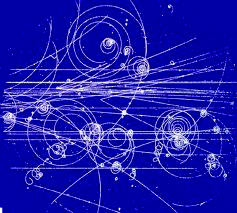 The spirals are electrons and
positrons, but
the V-shaped
tracks are often
new particles.


The many particles found were
grouped by their masses.
Thousand of particles have been found and grouped by their masses.
Dozens of properties of these are measured:

Mass
Spin (angular momentum)
Electric charge
New properties: Hypercharge, strangeness,
      charm, bottomness, color
Magnetic moment
Electric dipole moment
Mean lifetime
All decay modes
Probability of each decay mode

Much of this work was done outside of Chicago at 
Fermilab on the Tevatron.
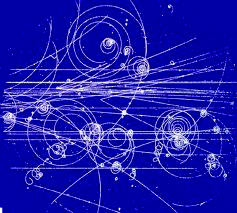 Sorting out the data is an enormous task. This is a reconstruction of the particles produced by the first collision at the Large Hadron Collider (LHC) at CERN.
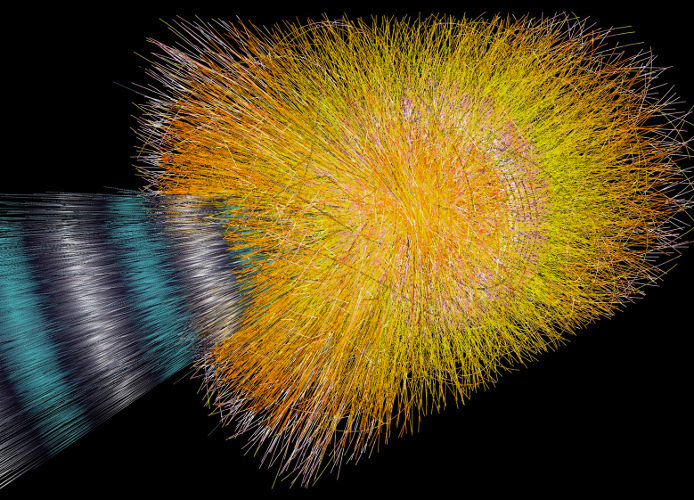 The energy
is high enough
to produce
100,000 pions
Until the 1960s, it seemed that there were thousands of different fundamental particles.

These particle and their properties are updated constantly by:

Particle Data Group

http://pdg.lbl.gov/2012/listings/contents_listings.html
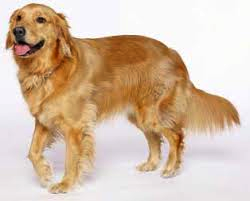 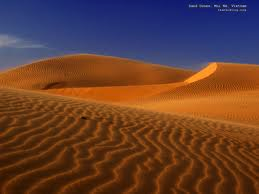 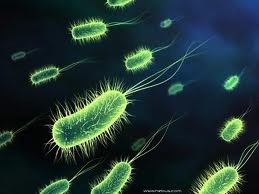 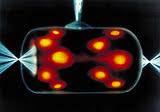 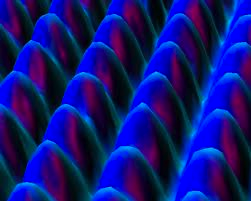 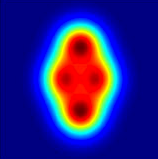 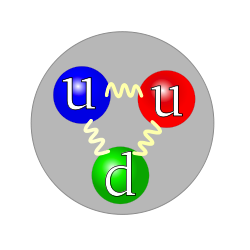 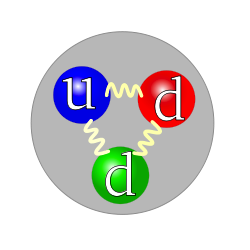 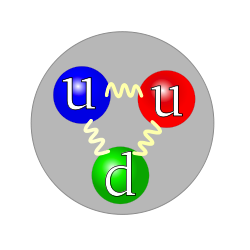 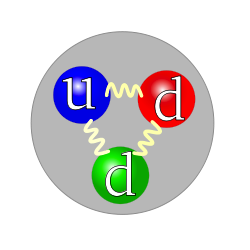 The systematic description of these thousands of particles resulted in the
            Standard Model
Proton structure
Neutron structure
These thousands of particles may be grouped into about 350 classes.

Each class has particles differing only in mass.

These are taken to be excited states of 350 basic particles.

For example, 29 different N particles are thought to be excited states of the neutron and proton.
Particles of the Standard Model
Almost all of the remaining 350+ classes are understood as different combinations of six types of quark
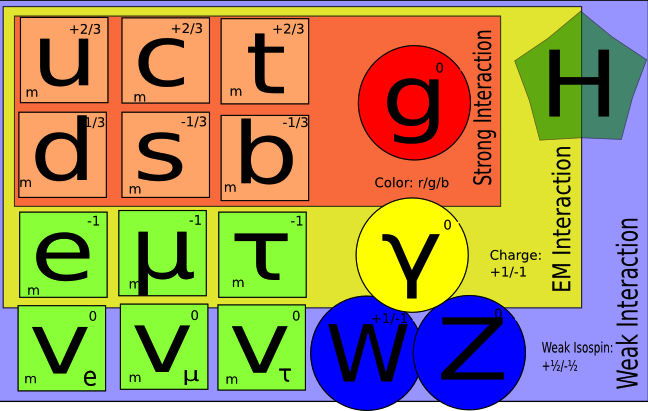 Particles of the Standard Model
Baryons (heavy particles) are combinations
of three quarks.

For example, the proton is comprised of 
two u and one d quark:





While the neutron is two d and one u:
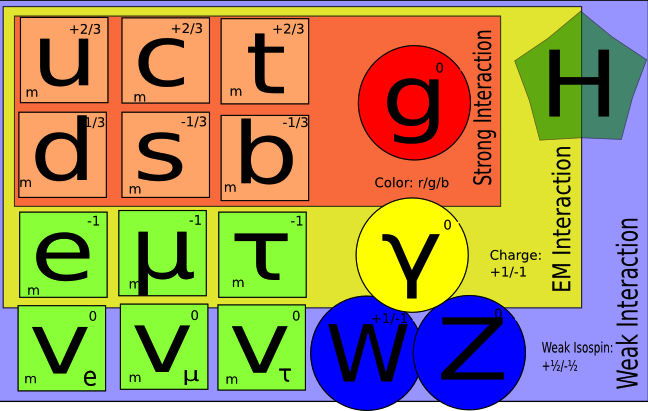 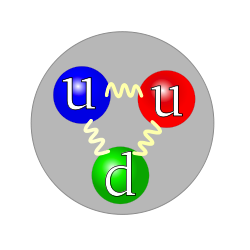 Mesons (intermediate particles)
are combinations of
one quark and one anti-quark.

For example, the positive pion is comprised of 
one u and one anti-d quark:
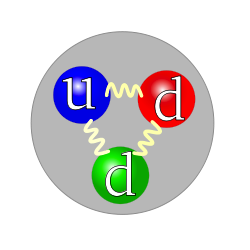 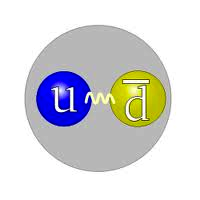 Particles of the Standard Model
The remarkable thing about the standard model is that for the last 45 years it has correctly predicted ALL of the detailed properties of ALL particles that have been detected. This is many
thousands of predictions.
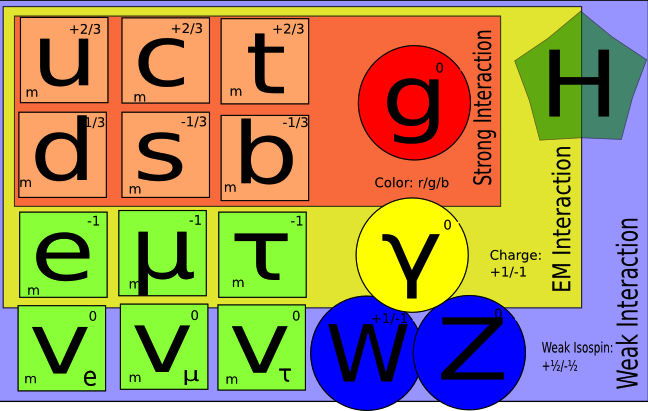 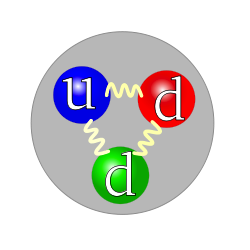 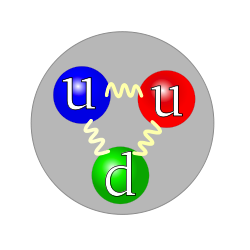 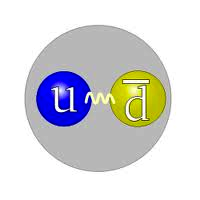 From 1995 until 2012, there was only one particle required by the
standard model that had not been detected: the Higgs particle
The role of the Higgs particle in the Standard Model
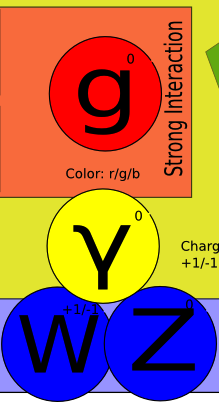 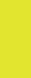 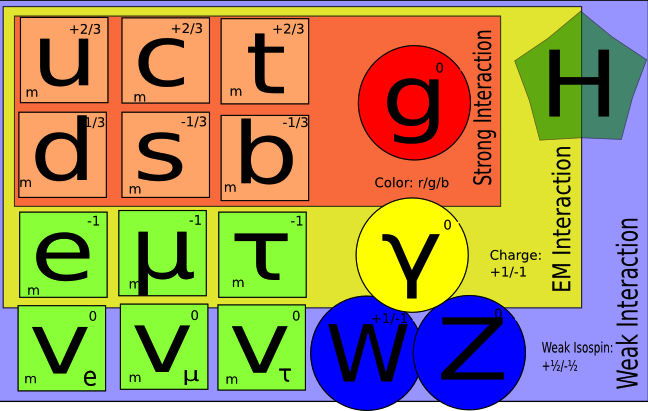 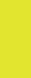 The detailed description of forces involves gluons, the photon, the W+, W-, and the
Z particle. Exchange of these produces forces.
This description requires
all of these particles to have zero mass.
The role of the Higgs particle in the Standard Model
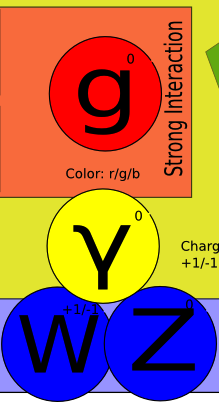 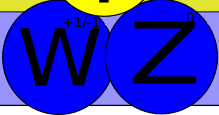 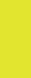 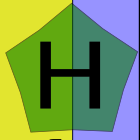 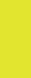 However, the W+, W-, and Z particles have large masses.

By adding one more particle to the mix – the Higgs – and writing the Higgs as a sum of a constant term, and a normal
particle-like term, the constant looks just like a mass for the other particles.
The role of the Higgs particle in the Standard Model
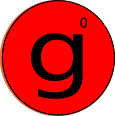 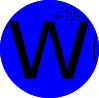 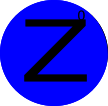 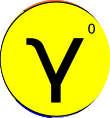 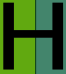 Picture a sea of Higgs particles, that interact with the W and Z particles but not the gluons or the photon
Where is the Higgs particle?
The Particle Data Group lists over 200 studies going back 25 years, attempting to detect the Higgs particle.

These studies look at all ways the Higgs might be produced in a collision, and test definite mass ranges for the Higgs particle.

Two decades ago it was only known that the Higgs should be heavier than the proton.

Gradually, the window of allowed energies was narrowed to the range 115  < MHiggs < 127 times the mass of the proton, still with no clear detection of the particle itself.
Zeptoscope?
The world’s most powerful microscope is the superconducting synchrotron collider at CERN*
Synchrotron:
	A fixed size ring with varying magnetic fields

Superconducting: 
	The magnets are produced by running current through       
	superconducting wires held at 1.9 degrees above absolute zero.

Collider:
	Two beams of protons speed in opposite directions, then collide.


*CERN: http://cern.ch/public   European Organization for Nuclear Research
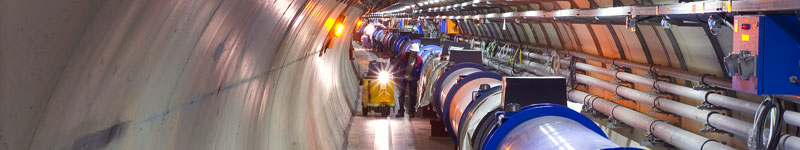 The accelerator

27-kilometer ring of superconducting magnets and structures to boost the particle energy. 

Thousands of magnets direct the beams around the accelerator. 

   1232 dipole magnets, 15m long, bend the beams

   392 quadrupole magnets, 5–7m long, focus the beams.

   Other magnets squeeze the particles closer together to increase the chances of collisions. 

   All are cooled to -271o C. 

Like firing needles from two positions 10 km apart with such precision that they meet halfway!
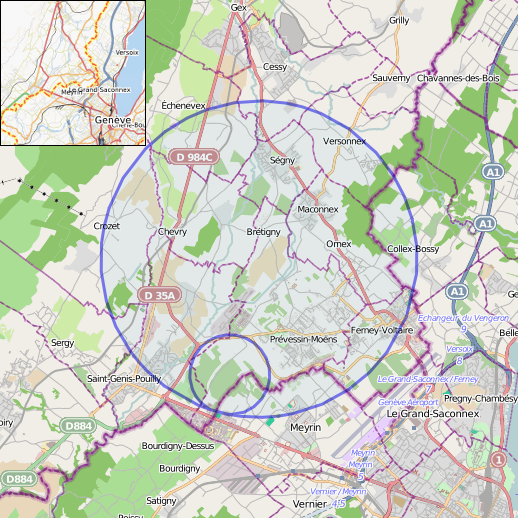 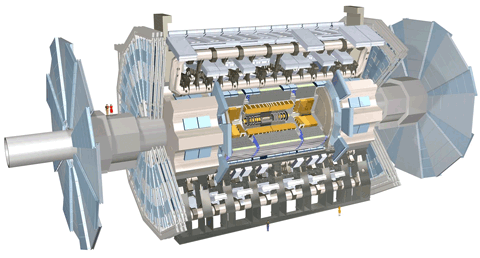 The detectors at CERN
The ATLAS detector is the largest volume particle detector ever constructed;  46 m long, 25 m high and 25 m wide.
Weight: 7000 tons, the same as the Eiffel tower.
Data: If all the data were collected it would fill 100,000 CDs every second.
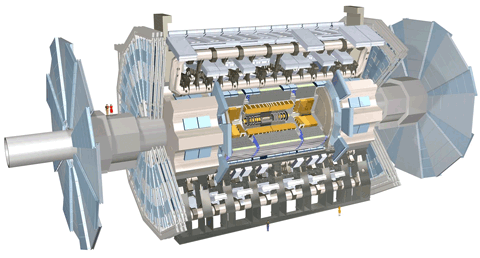 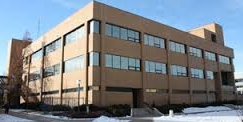 The detectors at CERN
The ATLAS detector is the largest volume particle detector ever constructed;  46 m long, 25 m high and 25 m wide.
Weight: 7000 tons, the same as the Eiffel tower.
Data: If all the data were collected it would fill 100,000 CDs every second.
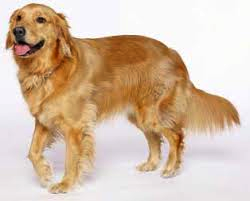 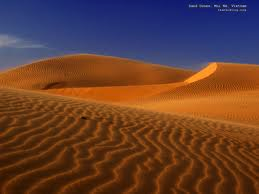 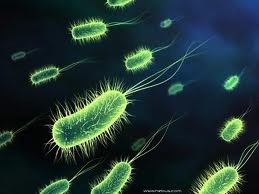 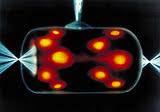 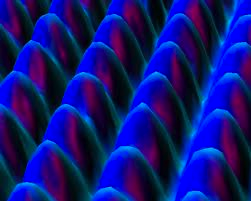 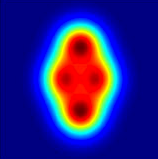 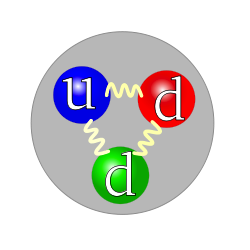 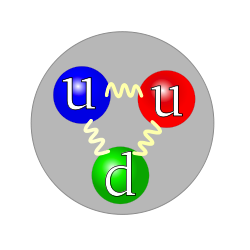 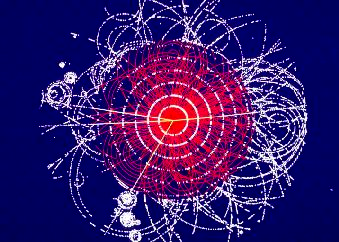 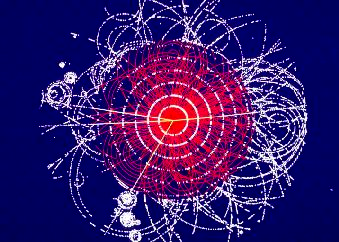 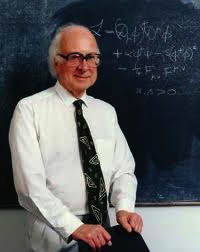 Peter Higgs
ATLAS
Simulated decay of a Higgs particle
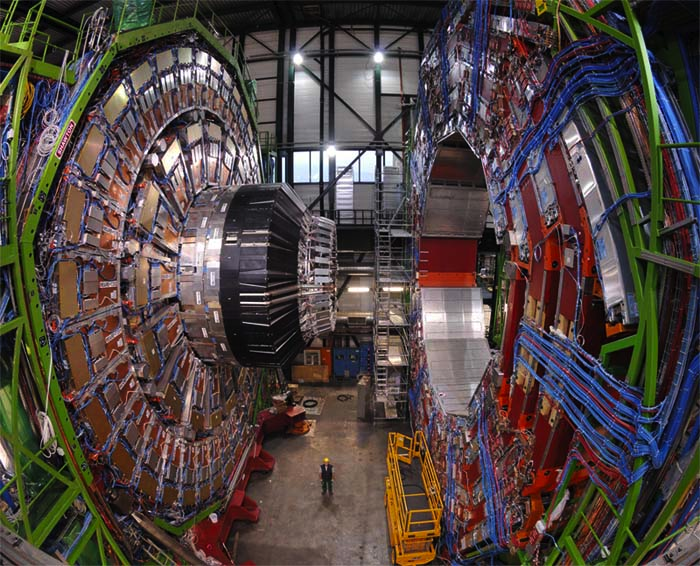 2010 J. J. Sakurai Prize for Theoretical Particle Physics Winners
The Higgs mechanism, also called the
Englert–Brout–Higgs–Guralnik–Hagen–Kibble mechanism
describes how the Higgs particle can give mass to the W and Z particles.

All six authors shared the prize.
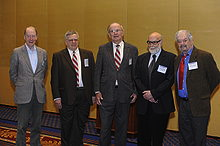 Kibble, Guralnik, Hagen, Englert,
and Brout
The 2013 Nobel Prize for Physics
The Nobel Prize in Physics 2013 was awarded jointly to François Englert and Peter W. Higgs "for the theoretical discovery of a mechanism that contributes to our understanding of the origin of mass of subatomic particles, and which recently was confirmed through the discovery of the predicted fundamental particle, by the ATLAS and CMS experiments at CERN's Large Hadron Collider"
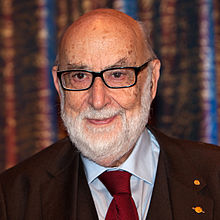 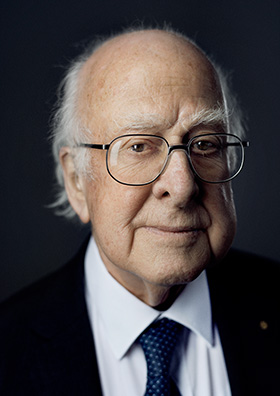 François Englert
Peter W. Higgs
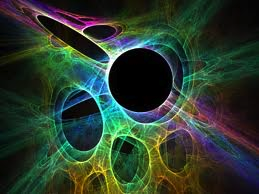 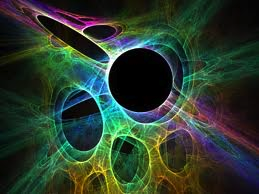